Буквица
Никитенко Наталия Леонидовна
ГБОУ школа №403
 Пушкинского района
Загадки
На странице букваря тридцать три богатыря.
	Мудрецов – богатырей знает каждый грамотей. 
 

Черные, кривые, от рождения немые,
встанут в ряд – сейчас заговорят.
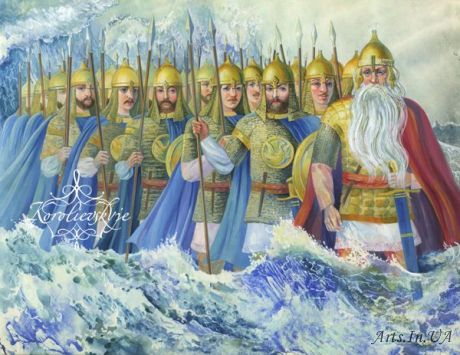 Кирилл и Мефодий
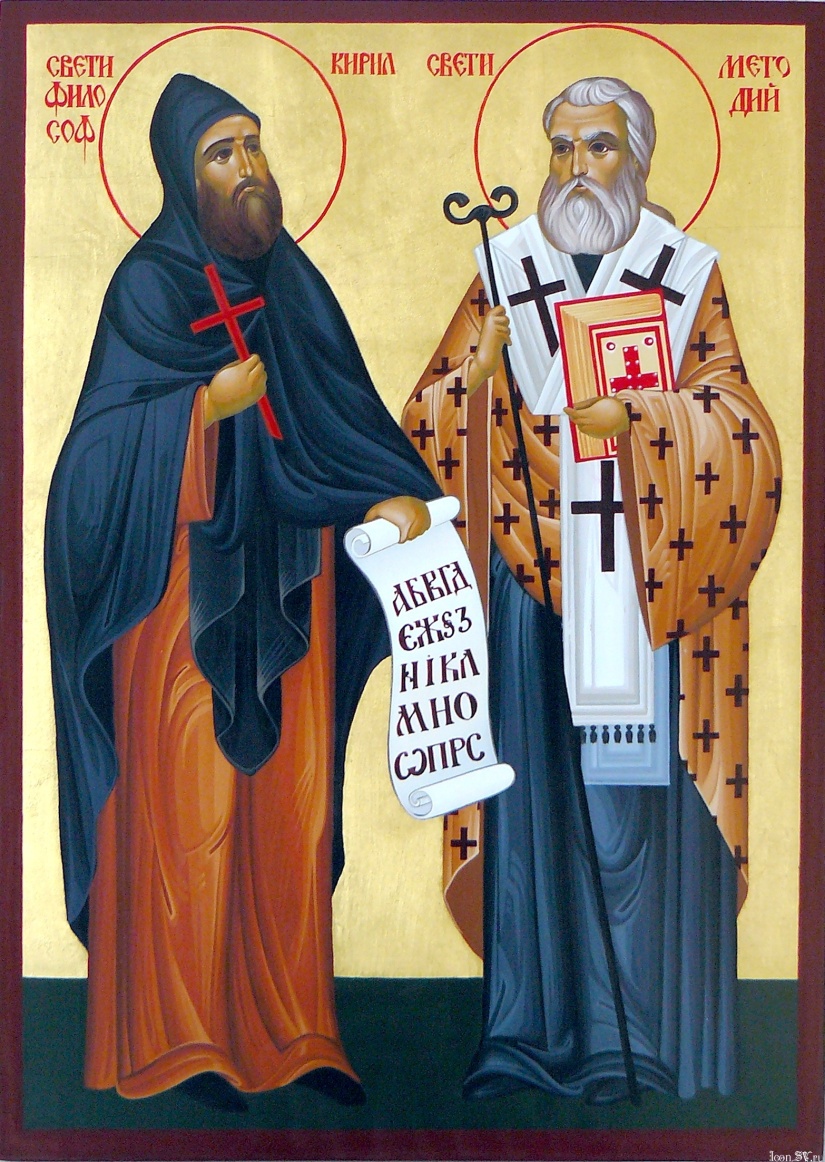 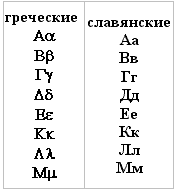 Кирилл и Мефодий
Мефодий и Кирилл - брат - Священники святыеКириллицей своеюНарод объединили.Славянскую культуруМы взяли за основу.Цените речь родную,Чтоб не погибнуть слову!
Писцы книг – 16 век
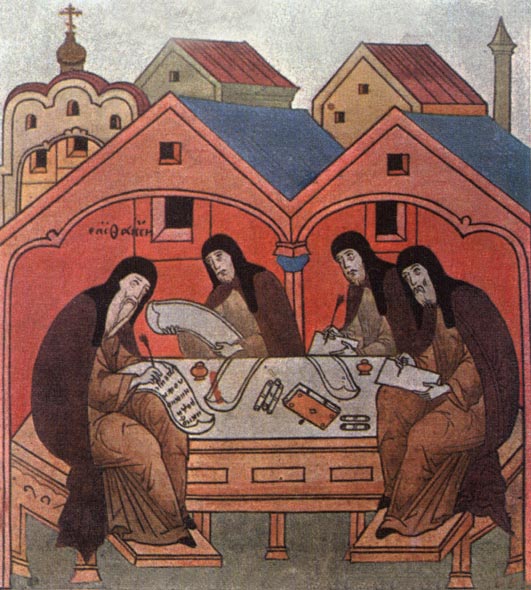 Буквица
Буквица – это 
древнейший элемент 
оформления текста. 


История возникновения буквицы тесно связана с письменностью.
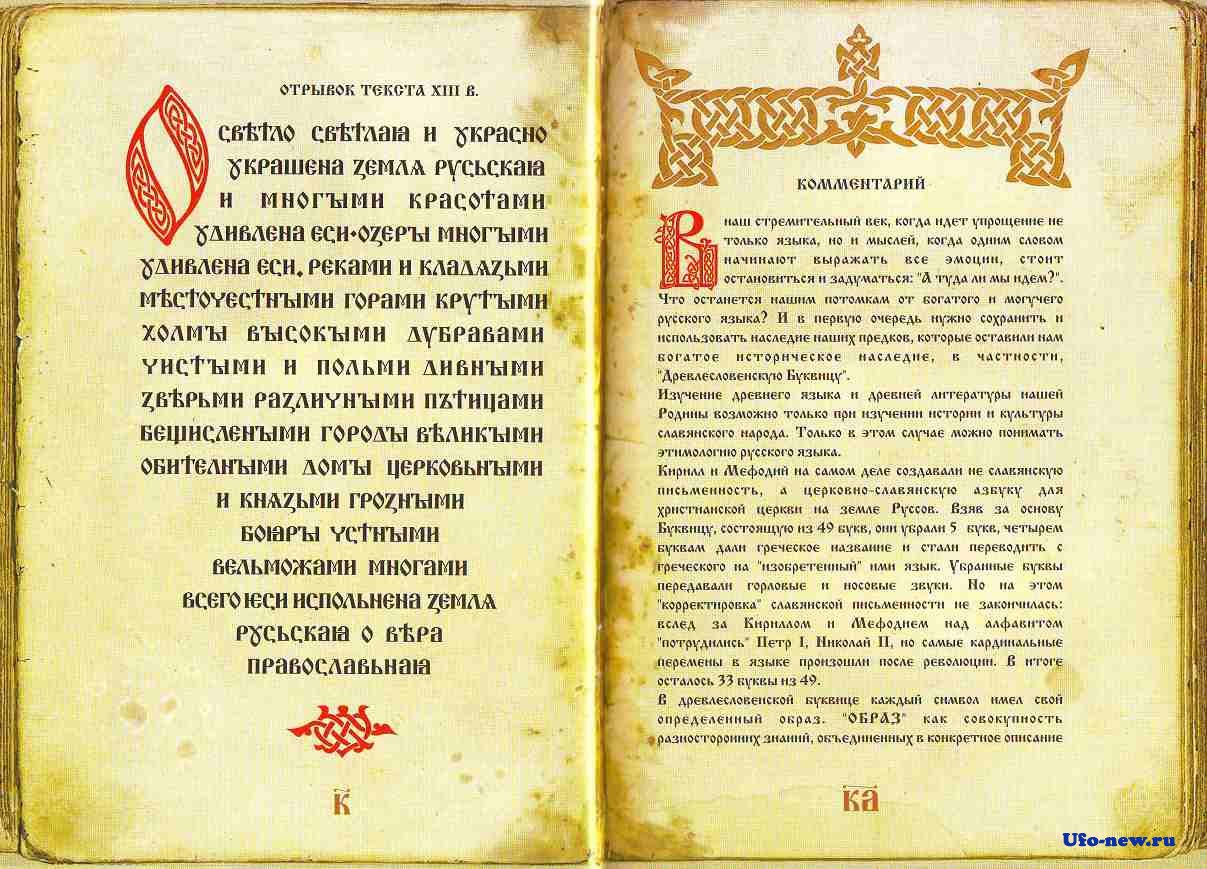 Буквица
Наука изучающая историю письменности называется – палеография. 
Искусство написания изящного рукописного шрифта – каллиграфия.
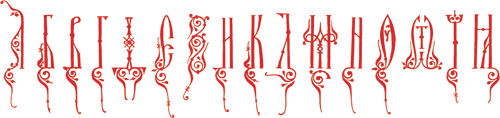 «Красная строка»
Буквицы очень часто писали красным цветом- красной краской,  
называемой киноварью.
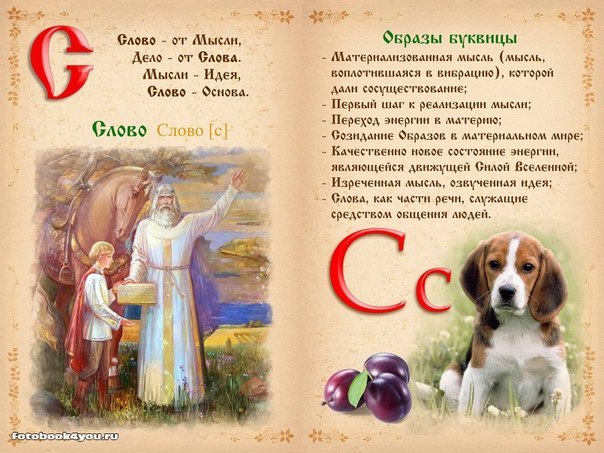 «Я есть Альфа и Омега»
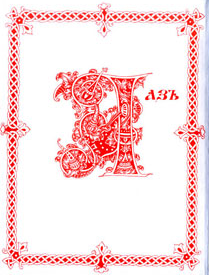 Древнерусские буквицы
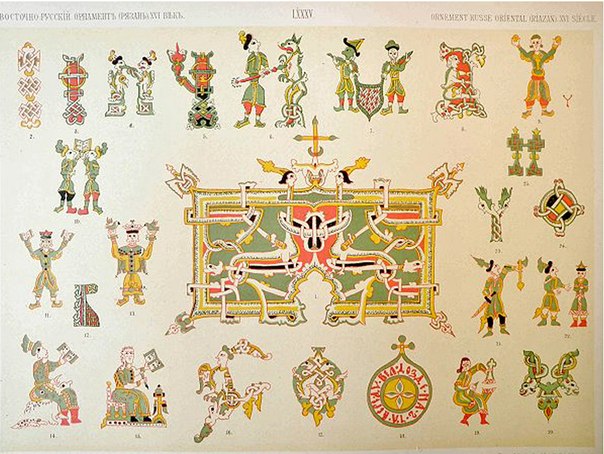 Буквицы
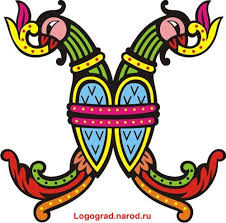 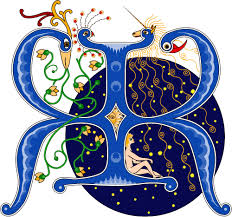 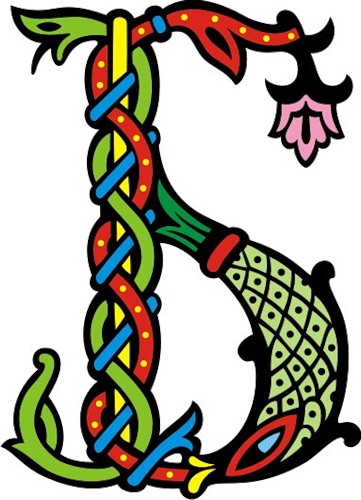 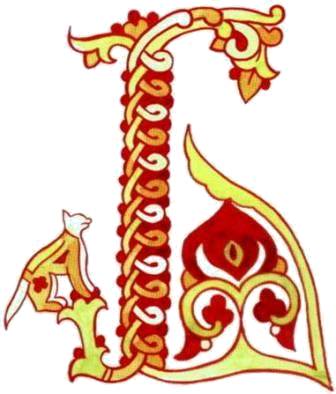 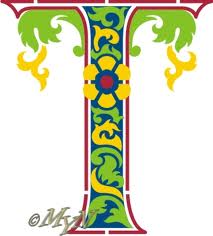 Виды орнаментов
Орнамент с изображением зверей, птиц;Растительный орнамент;Геометрический орнамент.
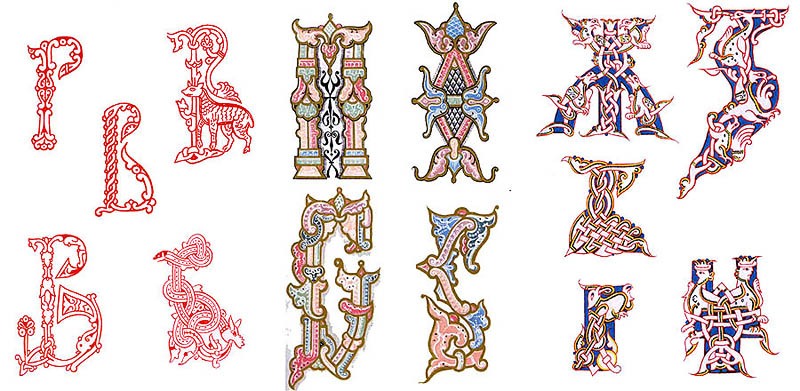 Задание: нарисуйте буквицу
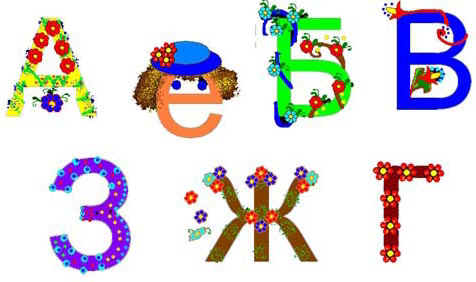 Источники информации
http://www.supertosty.ru/pozdravleniya/pravoslavnye_prazdniki/den_svyatyh_kirilla_i_mefodiya/